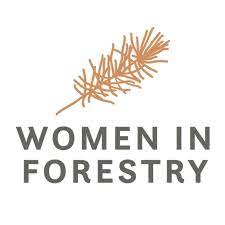 What ACC doesn’t 
tell you
Sue Walton
027 210 4918
sue@managecompany.co.nz
www.managecompany.co.nz
About Us
Risk Management Specialists
11+ years and Nationwide
Team of 200 + 
Industry Associations, Accounting Firms, 
	Insurance Brokers, etc
Treated Fair & Equitable
One-Stop-Shop
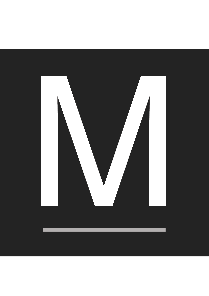 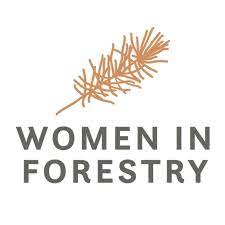 About Sue
Passionate
Ex ACC
Process Driven
ACC Risk Guru
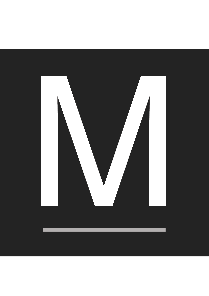 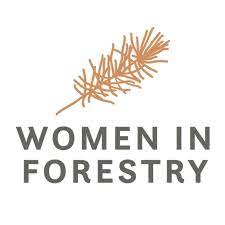 July ACC starts sending out the employer invoices
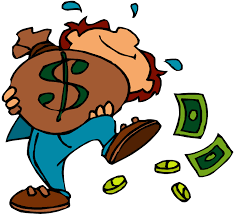 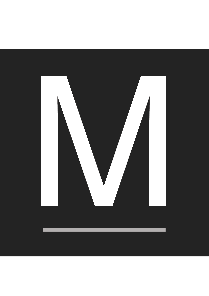 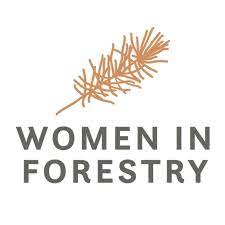 Is ACC…

an insurance or a tax?
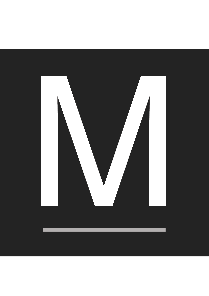 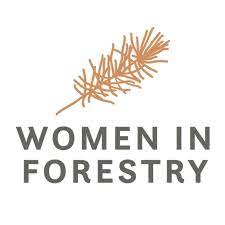 ACC Brokering
Husband & Wife
Multiple Shareholders
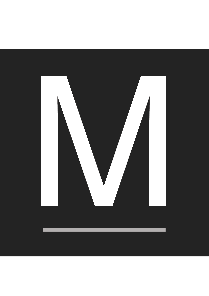 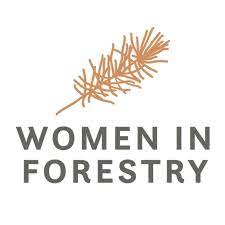 ACC Brokering
Husband & Wife
Multiple Shareholders
Income Splitting
Shareholder Salaries (drawings)
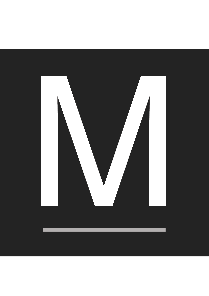 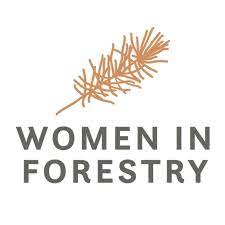 ACC Brokering
Husband & Wife
Multiple Shareholders
Income Splitting
Shareholder Salaries (drawings)
Example $100k in income
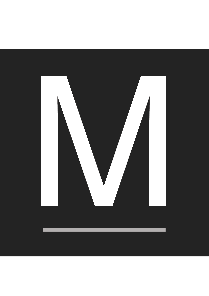 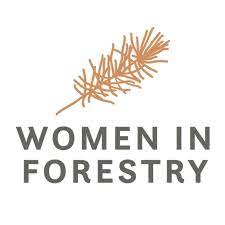 ACC Brokering
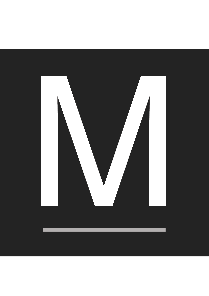 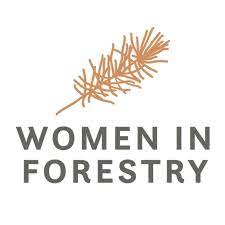 ACC Brokering
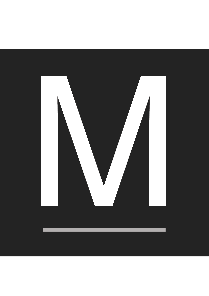 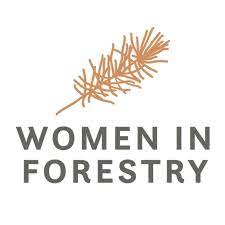 ACC Brokering
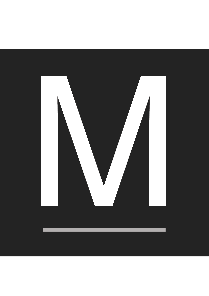 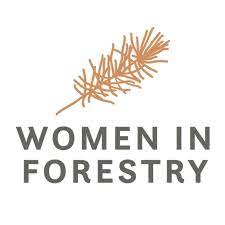 Other areas we look at…
Levels of Cover
Levy Codes (20% are wrong)
Administration Companies
Payment Plans 
Historical Shenanigans 
ACC Claims
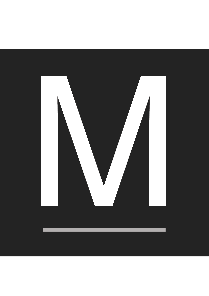 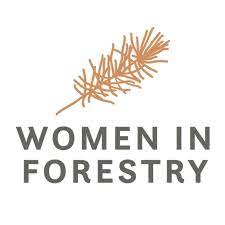 Claims & ACC
Worker Welfare
Operational
Impact on ACC Levies
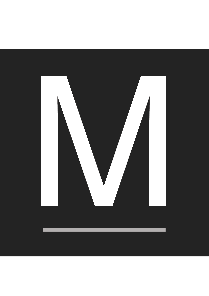 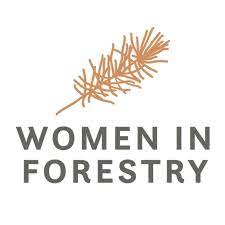 Claims & ACC
Days Off & $500 Medical Costs
3 Year Cycle
Weightings
Current Year	= 100%
Second Year	= 70%
Third Year		= 40%
Starting point is -50% not 0%
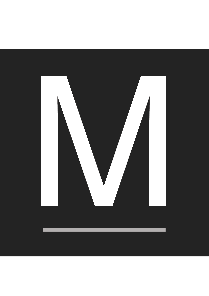 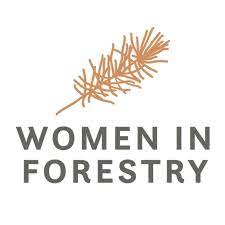 Claims & ACC
no claims = up to 50% discount

claims = up to 100% loading
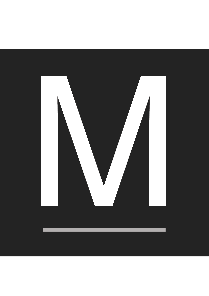 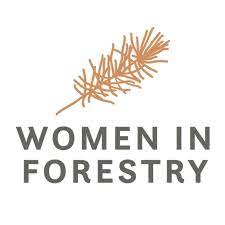 Claims & ACC
For 03020 – Logging Code
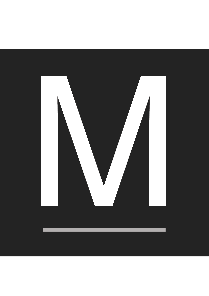 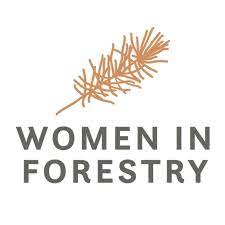 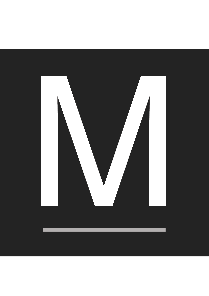 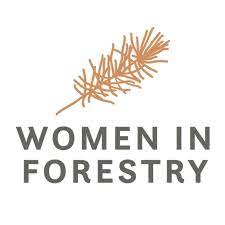 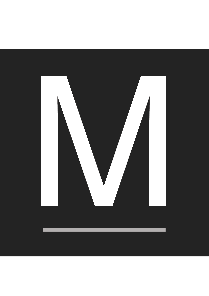 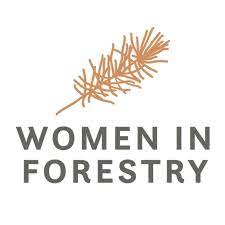 79%
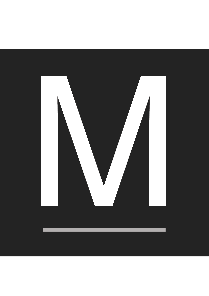 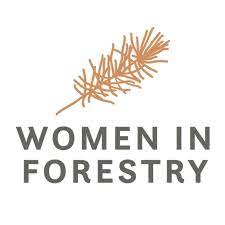 Claims & ACC
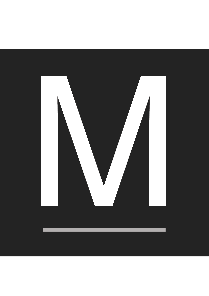 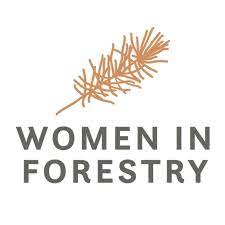 Claims & ACC
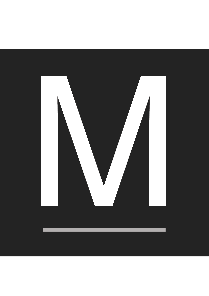 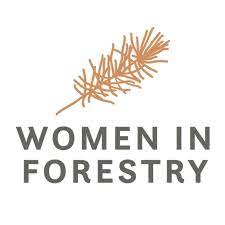 Claims & ACC
Challengeable Claims
Motor Vehicle Related
Reaggravation / Pre-existing Injuries
Overuse Injuries
ACC not following process
Fictitious Claims
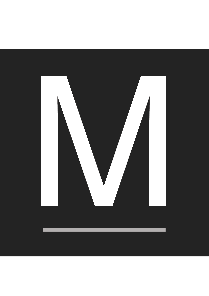 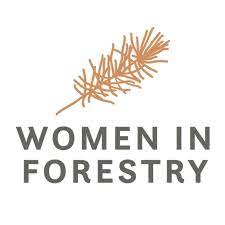 Claims & ACC
Solutions
ACC Claims Triage Solution
2 coffees per week (AKL – 1 coffee per week )
Manage your claims – refer to handouts
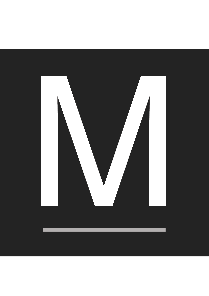 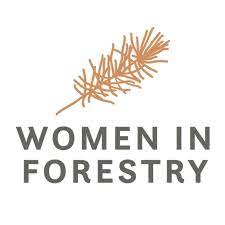 Thank you
Sue Walton
027 210 4918
sue@managecompany.co.nz
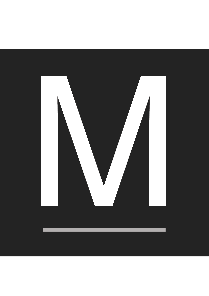 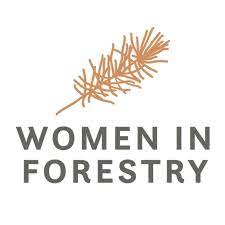